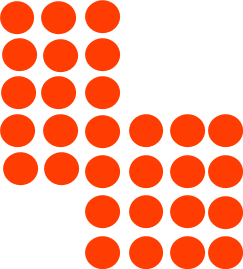 ИТОГИ
Государственной
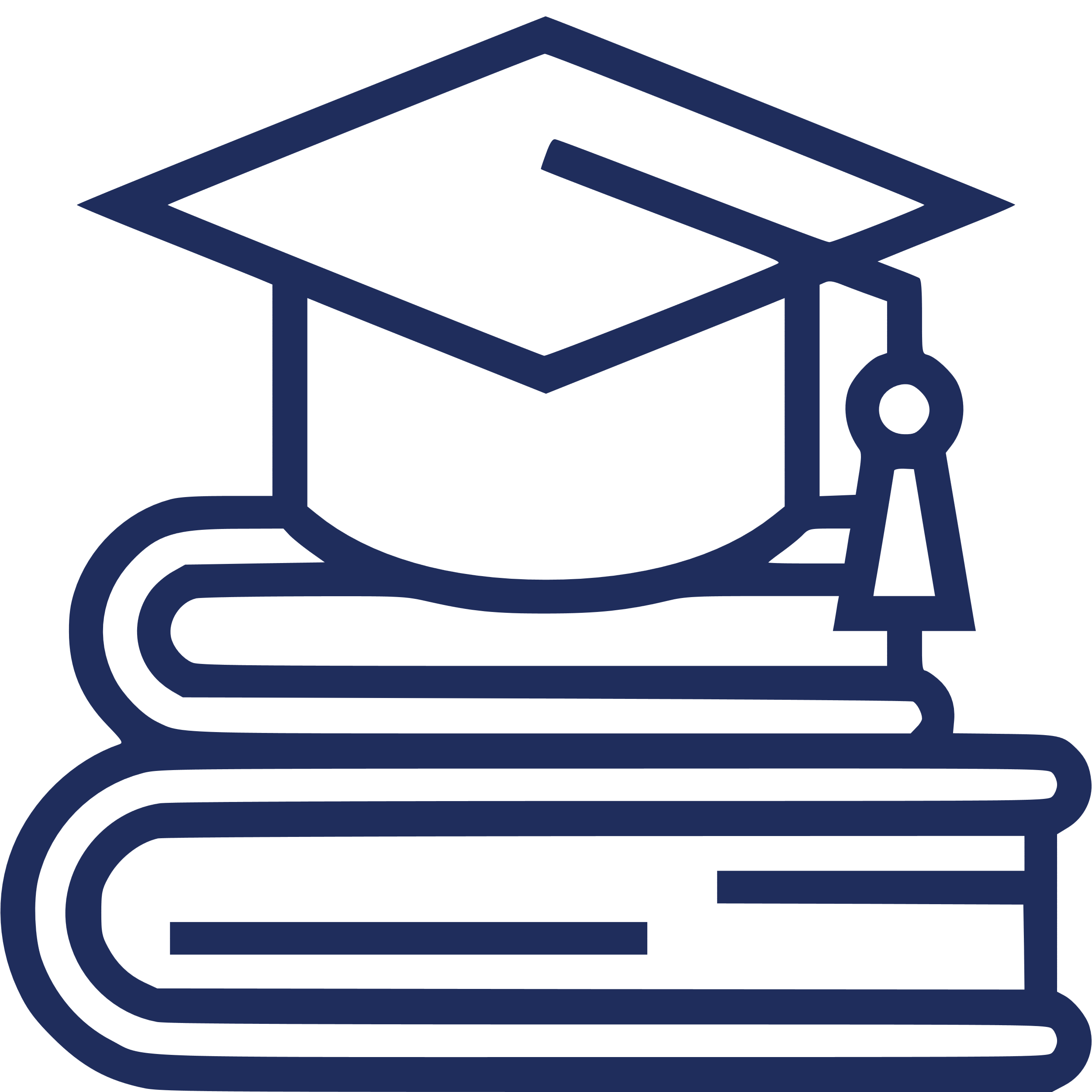 Итоговой
Аттестации
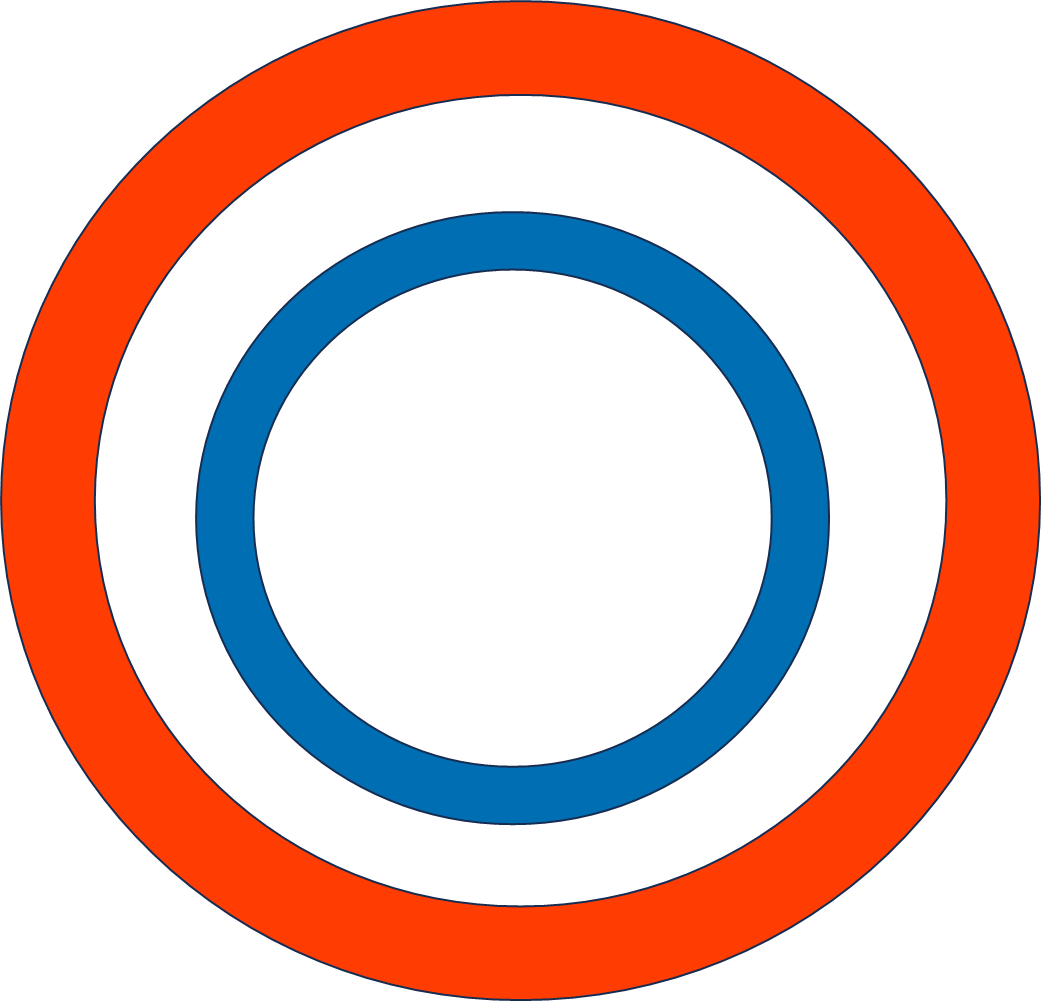 Динамика выпуска обучающихся
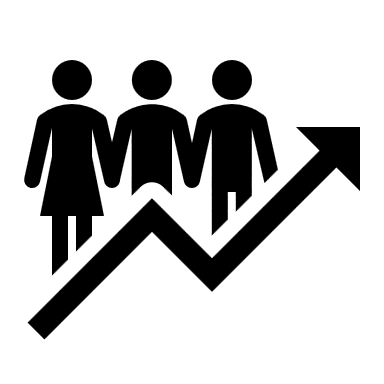 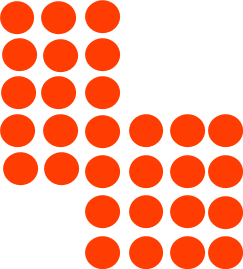 Наметилась тенденция роста числа обучающихся выбирающих после девятого класса поступление в учреждения СПО с целью получения  высококвалифицированной рабочей профессии, востребованной в регионе
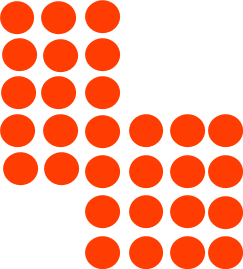 Динамика выбора обучающихся в пользу СПО
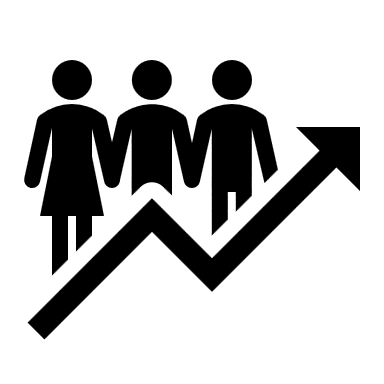 36%
31%
Высококвалифицированные рабочие кадры
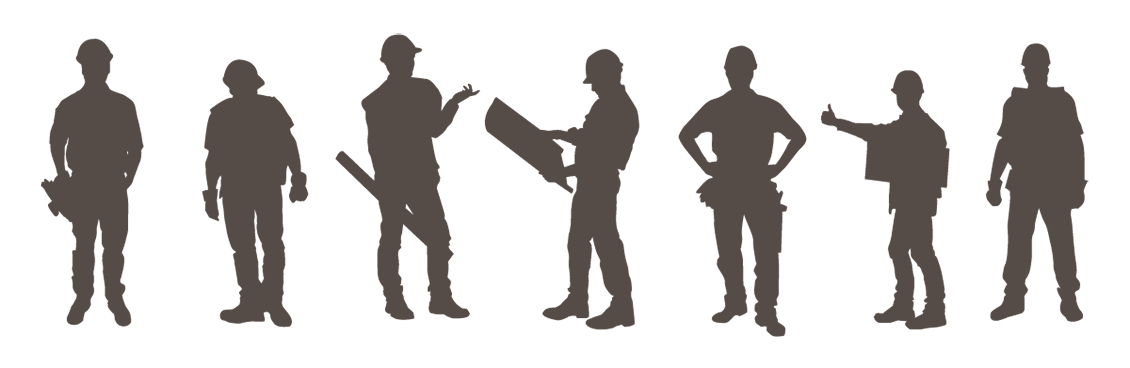 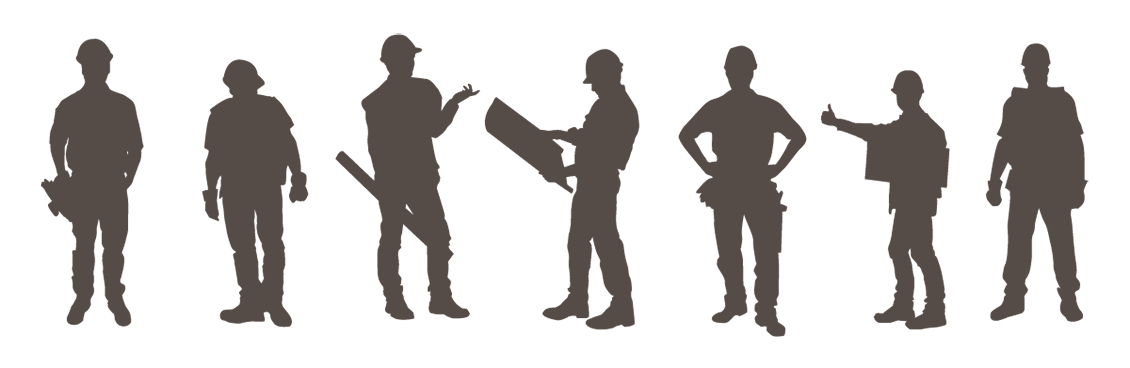 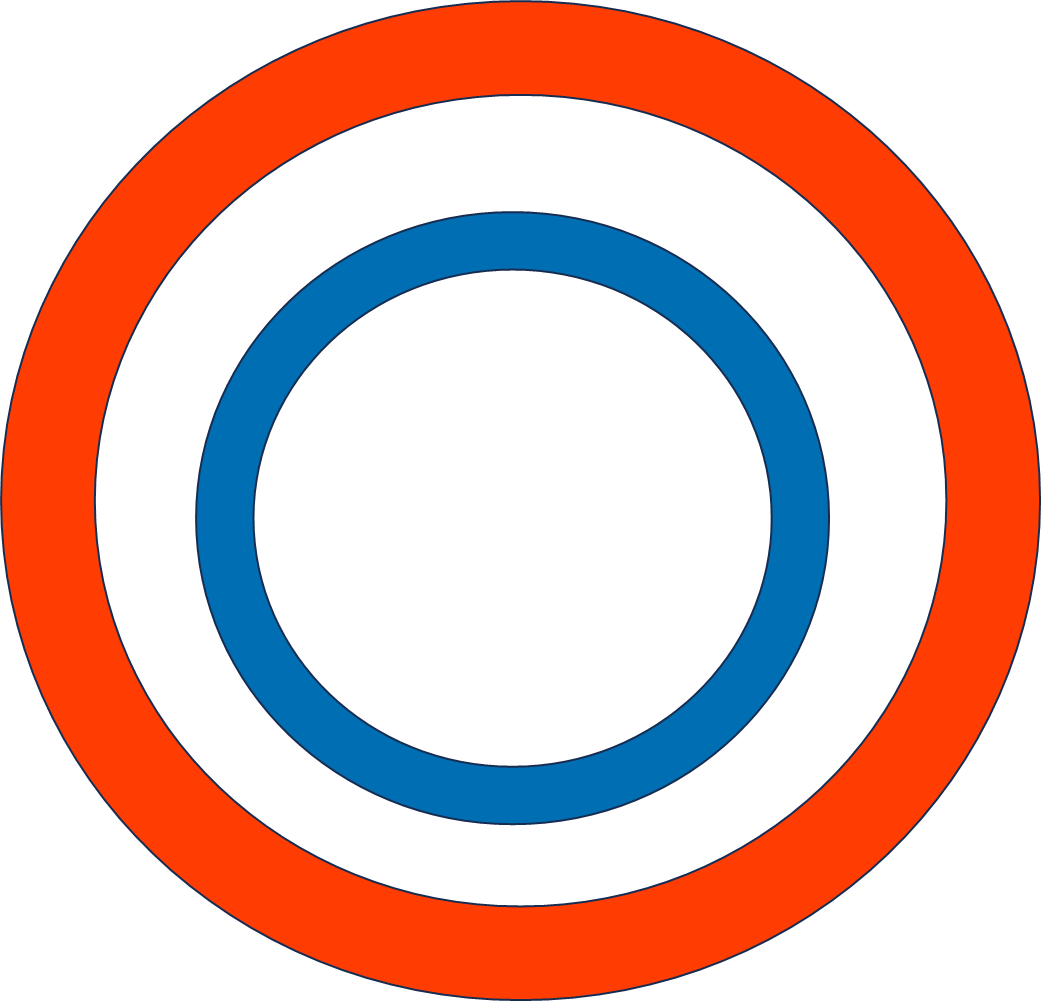 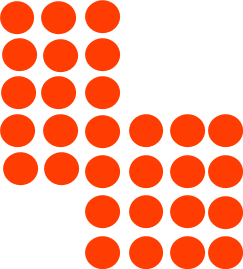 Динамика выбора предметов ОГЭ
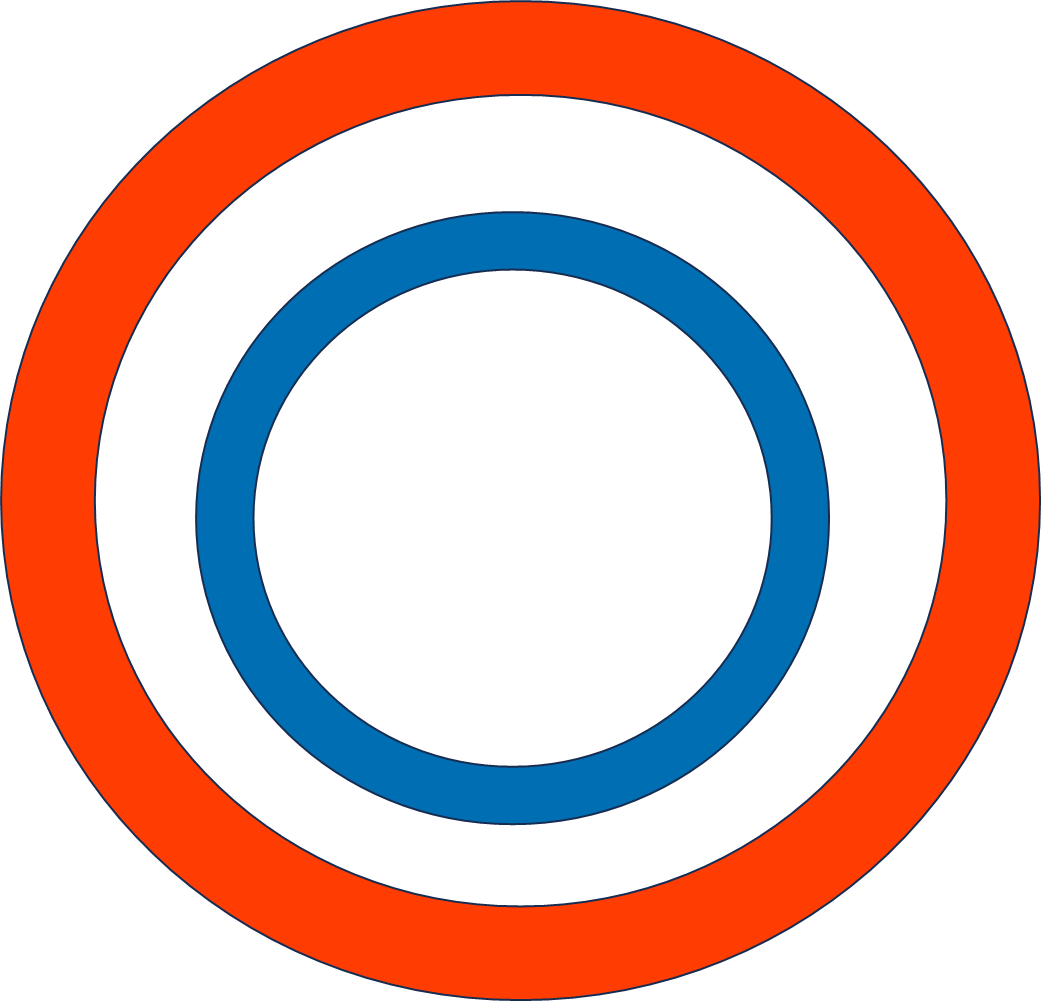 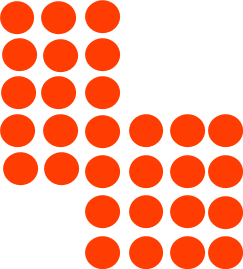 Динамика выбора предметов ЕГЭ
Более 50%  выбирает математику на профильном уровне
Стабиле выбор предметов естественно-научного цикла
Динамика роста выбора Информатики и ИКТ
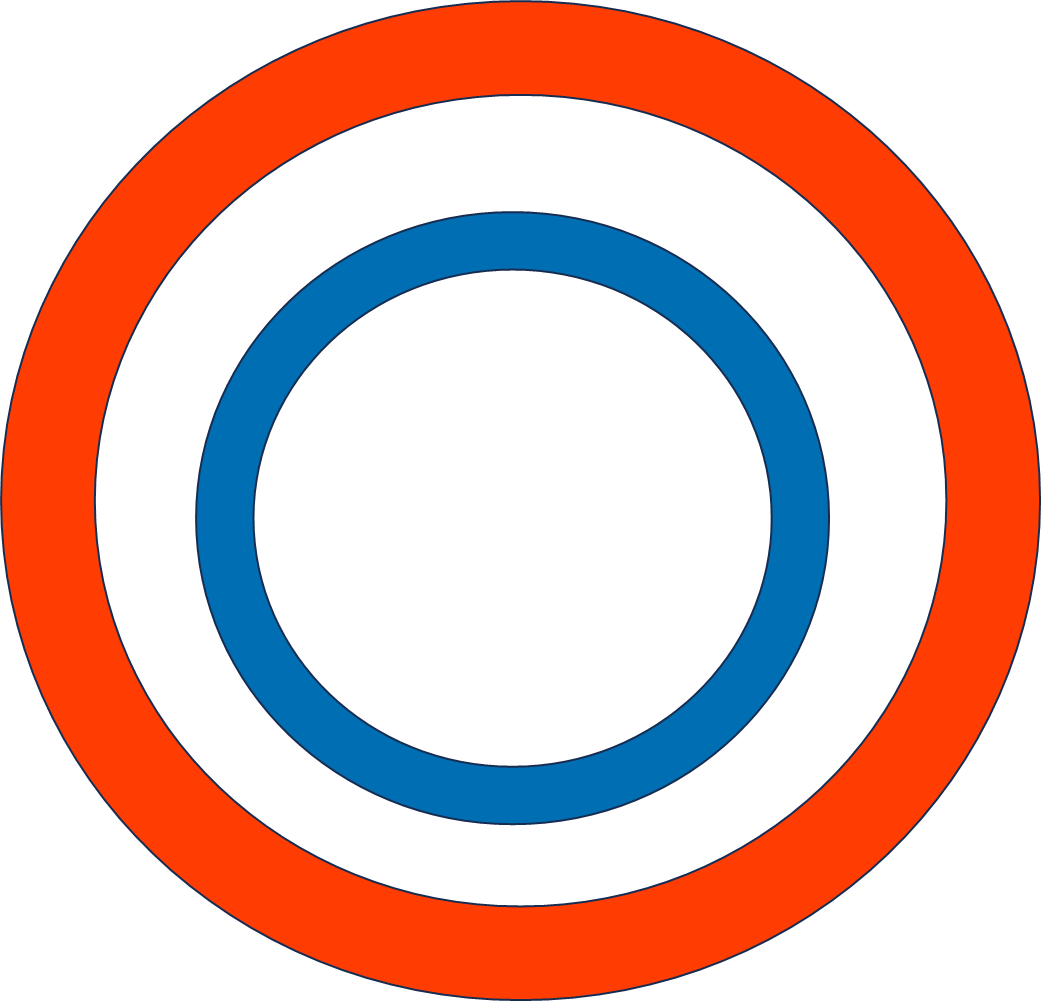 Преемственность выбора предметов
2021/2023 года выпуска
2022/2024 года выпуска
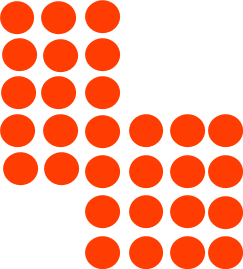 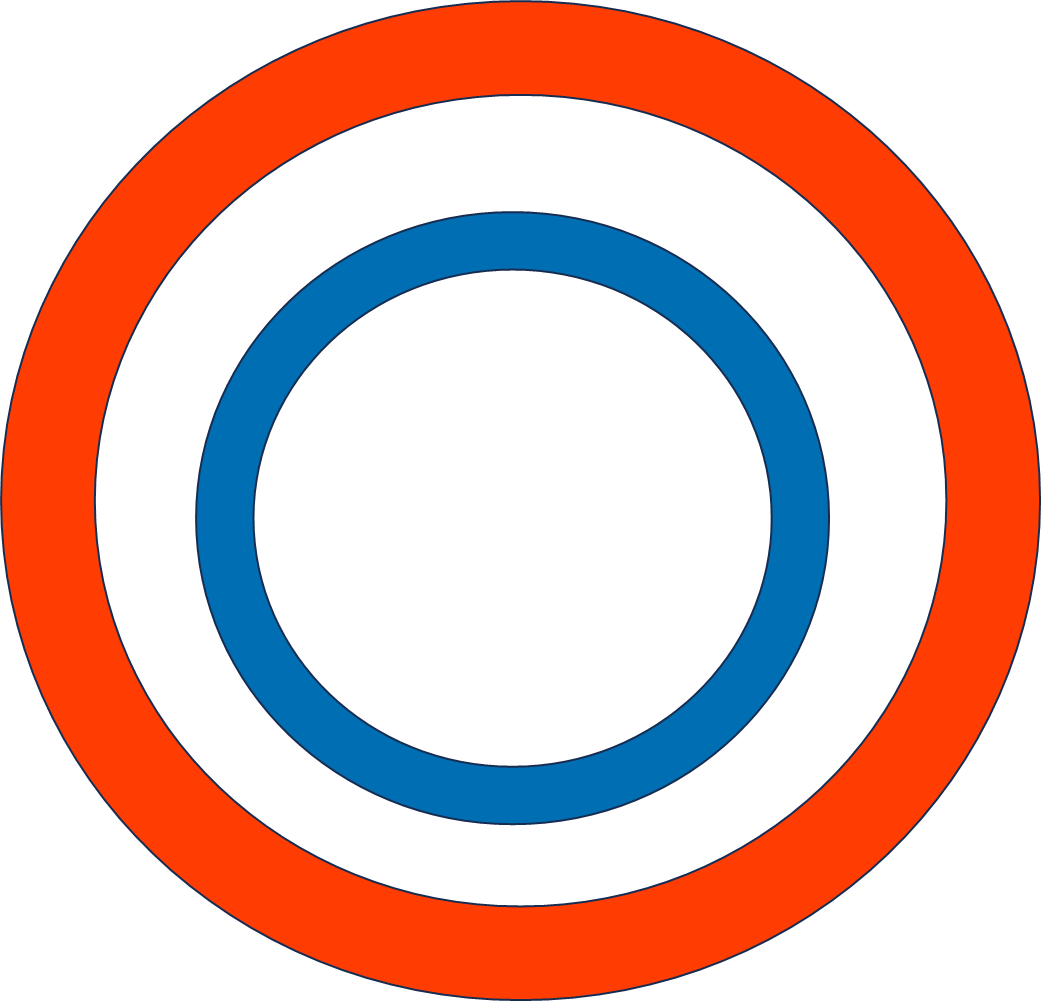 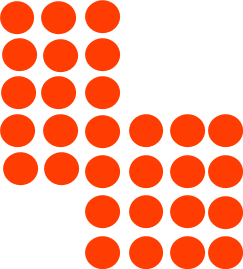 Преемственность высокобальных результатов
Технологический кластер предметов
Гуманитарный кластер предметов
Высокие результаты ЕГЭ
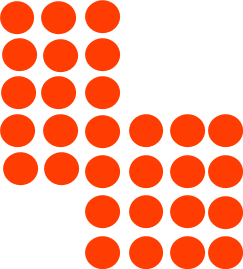 Динамика 100-бальных результатов
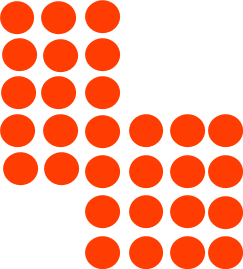 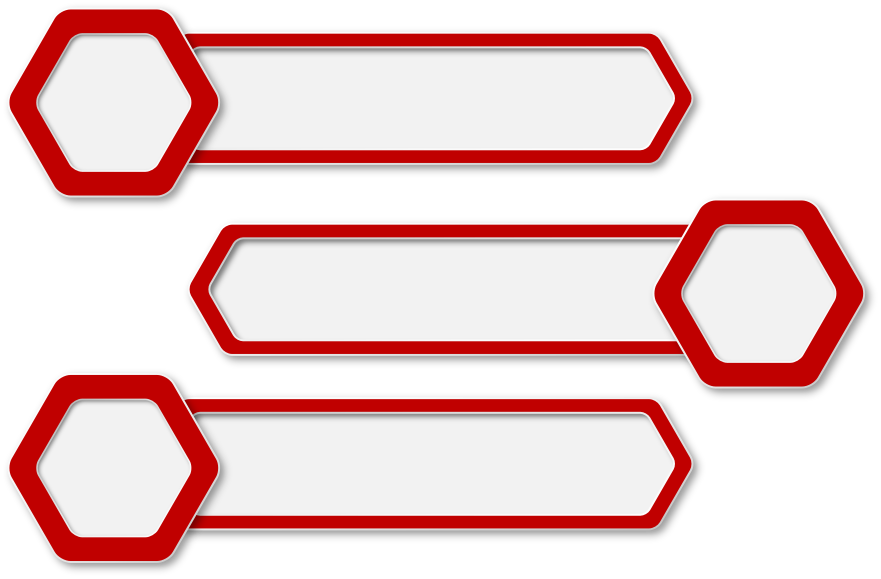 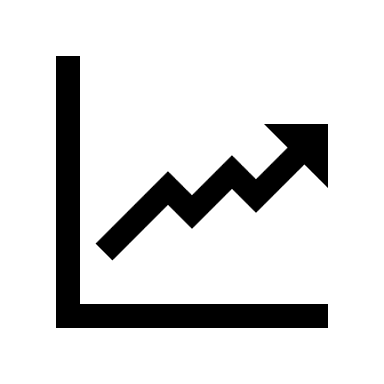 Физика и биология
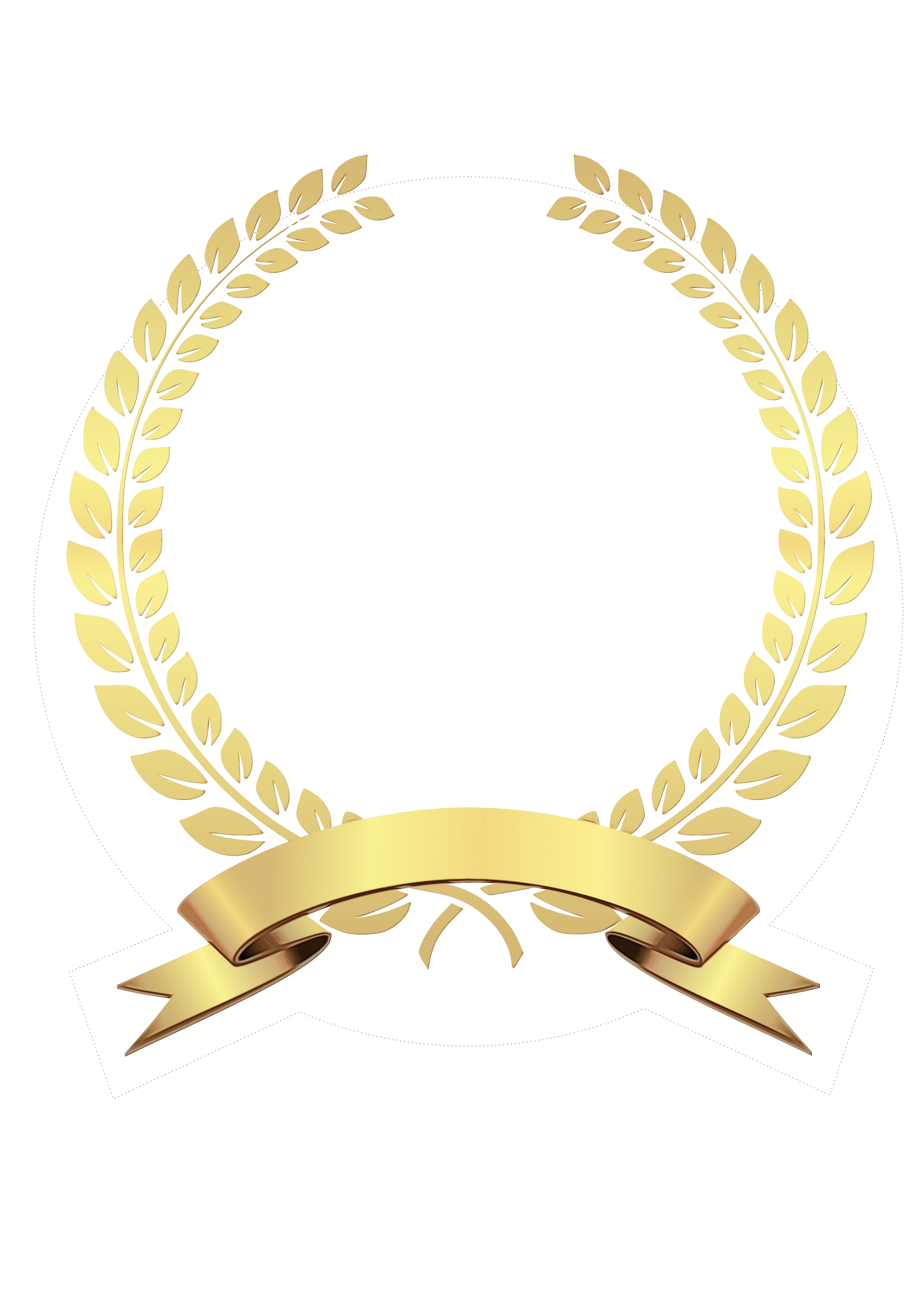 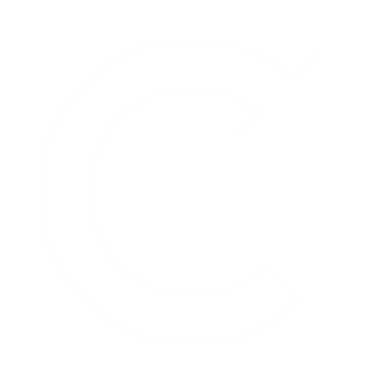 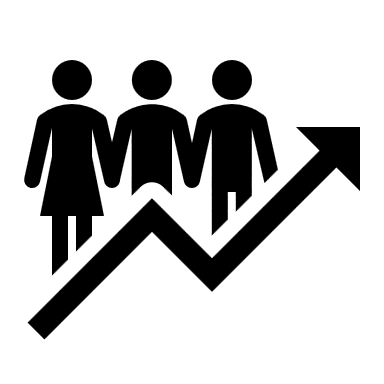 Английский язык, математика профильная и русский язык
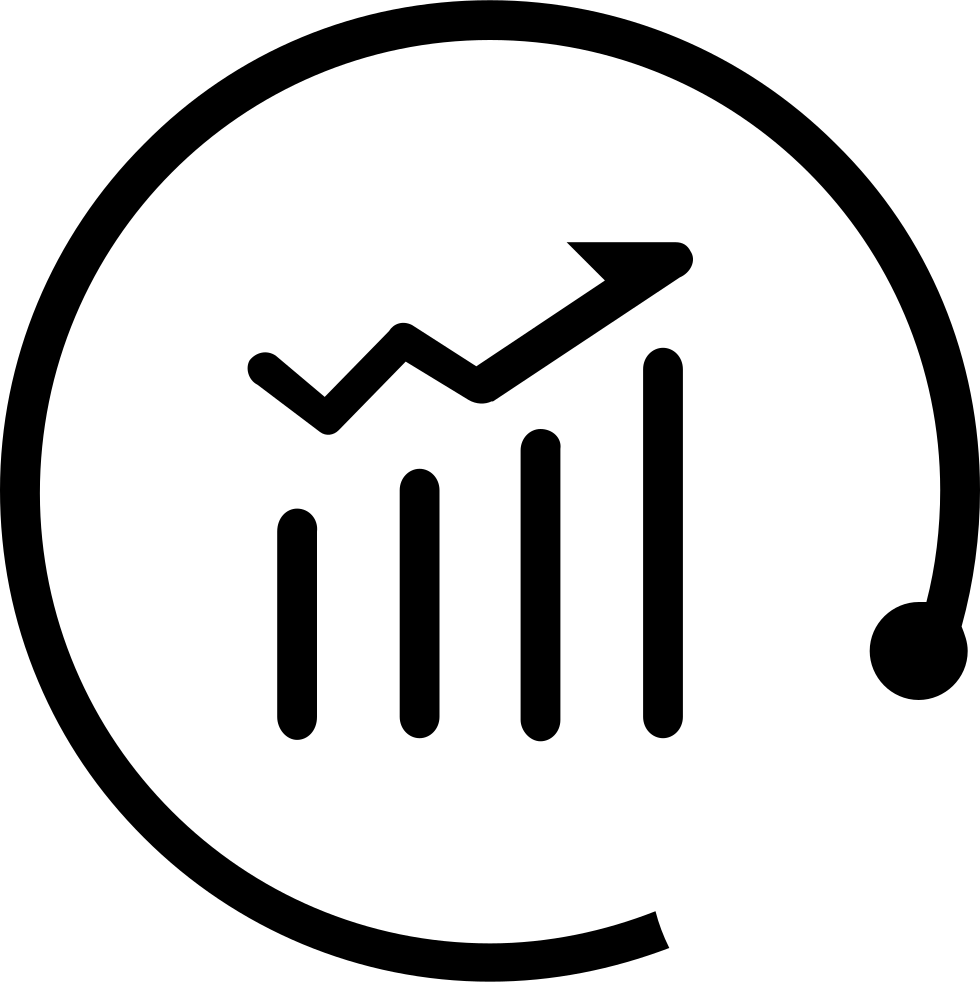 Химия -стабильный результат
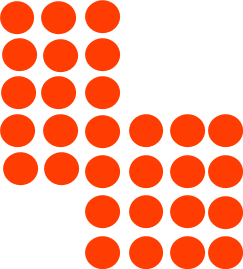 Структура 100-бальных результатов 2024
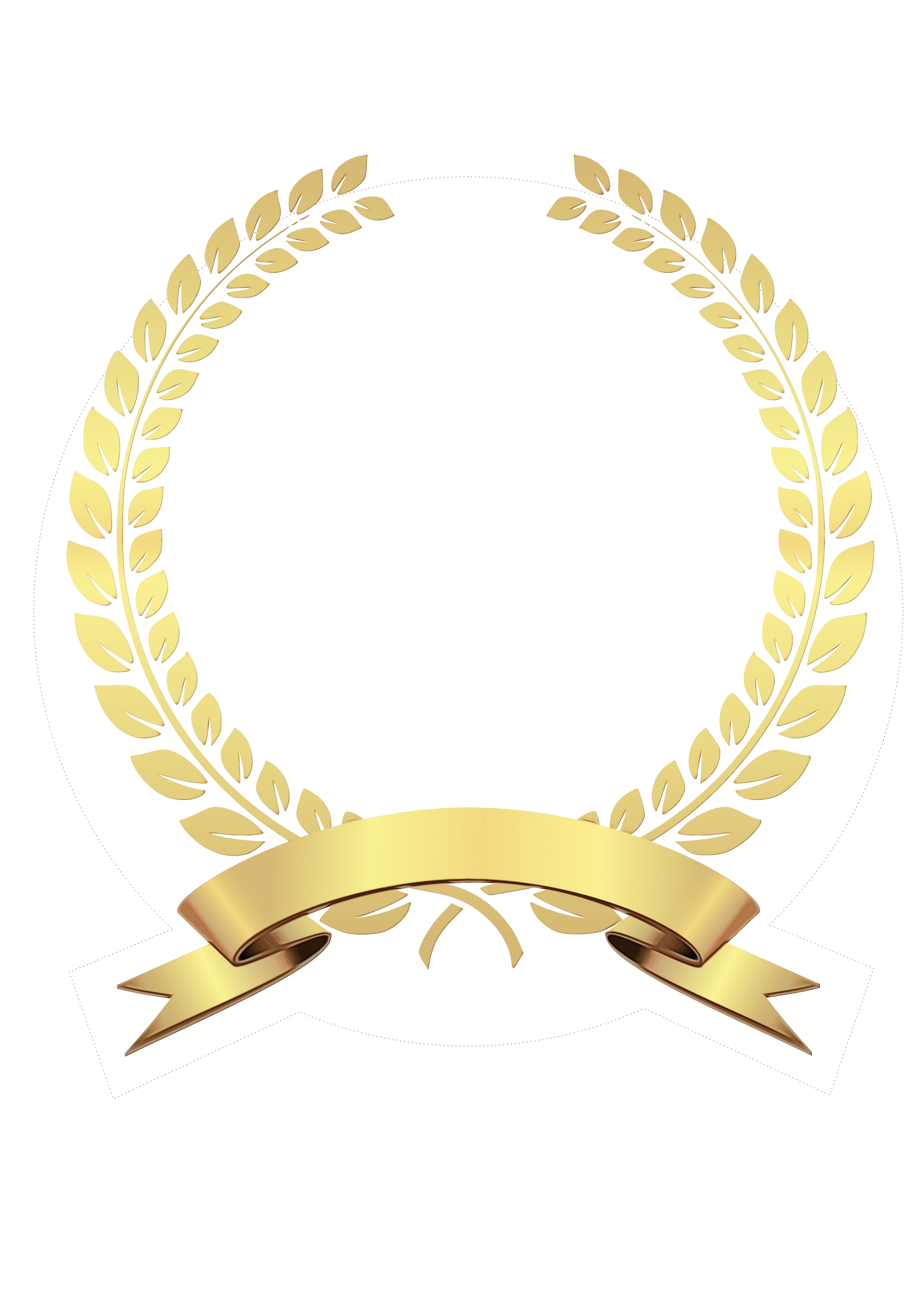 100
баллов
по нескольким предметам
1 выпускник -300 баллов по русскому языку, химии и биологии;
1 выпускник  - 200 баллов по профильной математике и физике
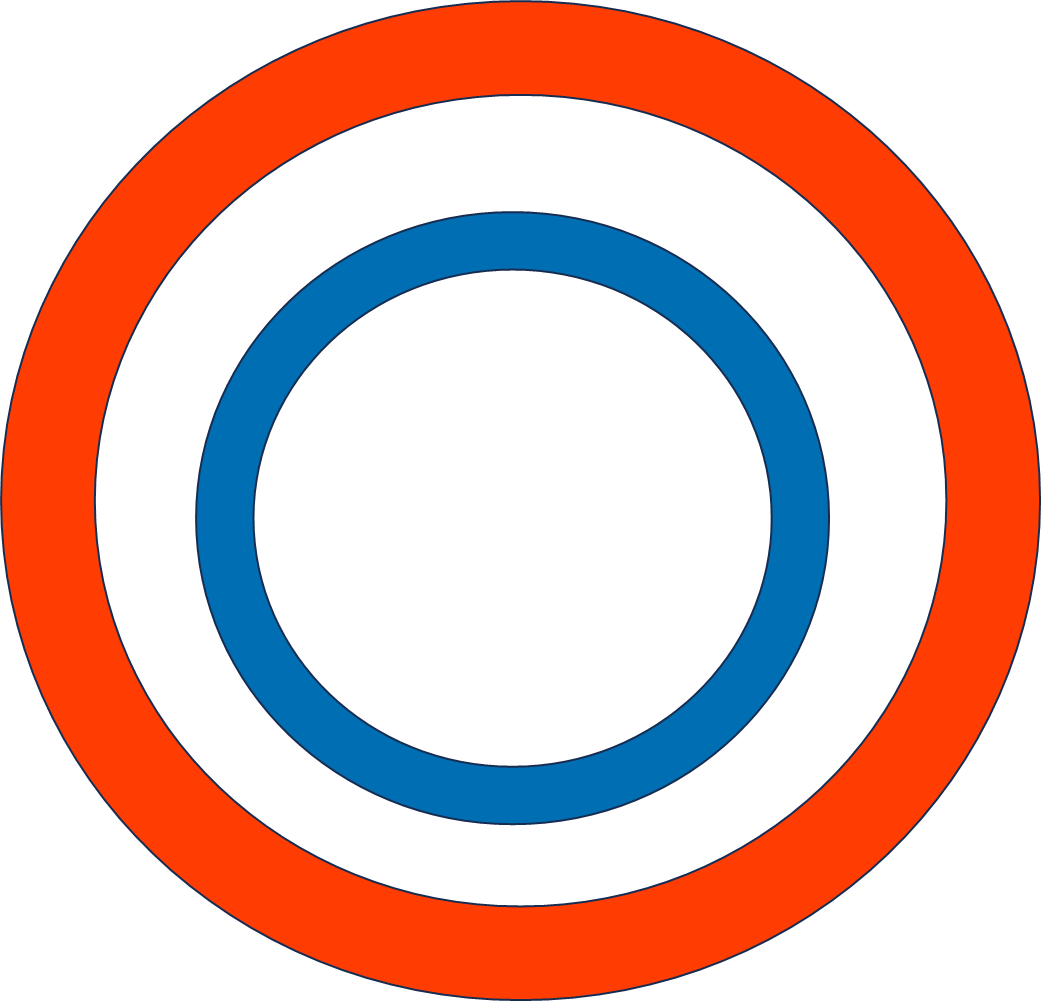 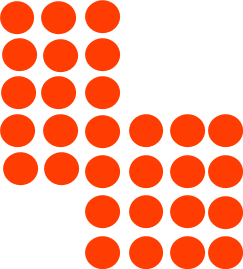 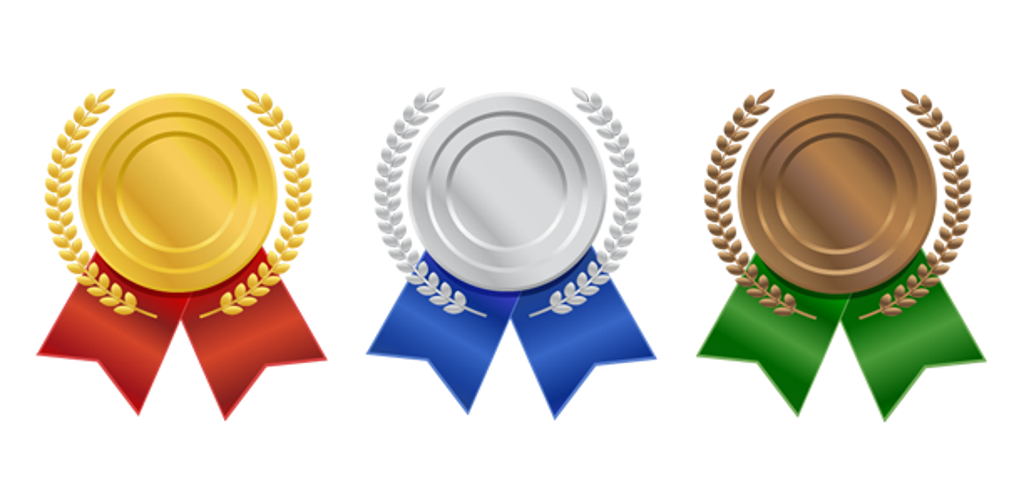 «ОСОБЫЕ УСПЕХИ В ОБУЧЕНИИ»
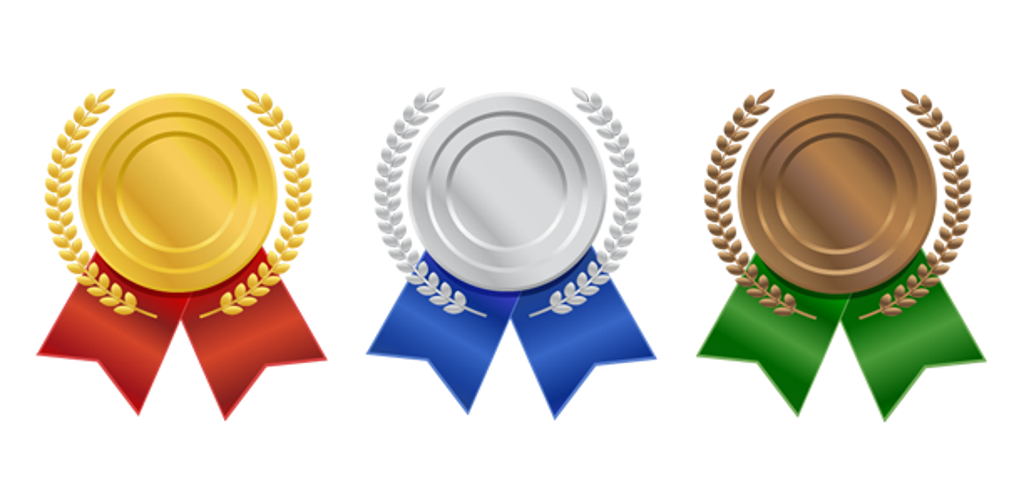 80
122
2024 год
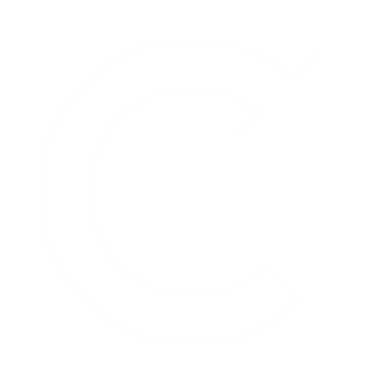 202  медали
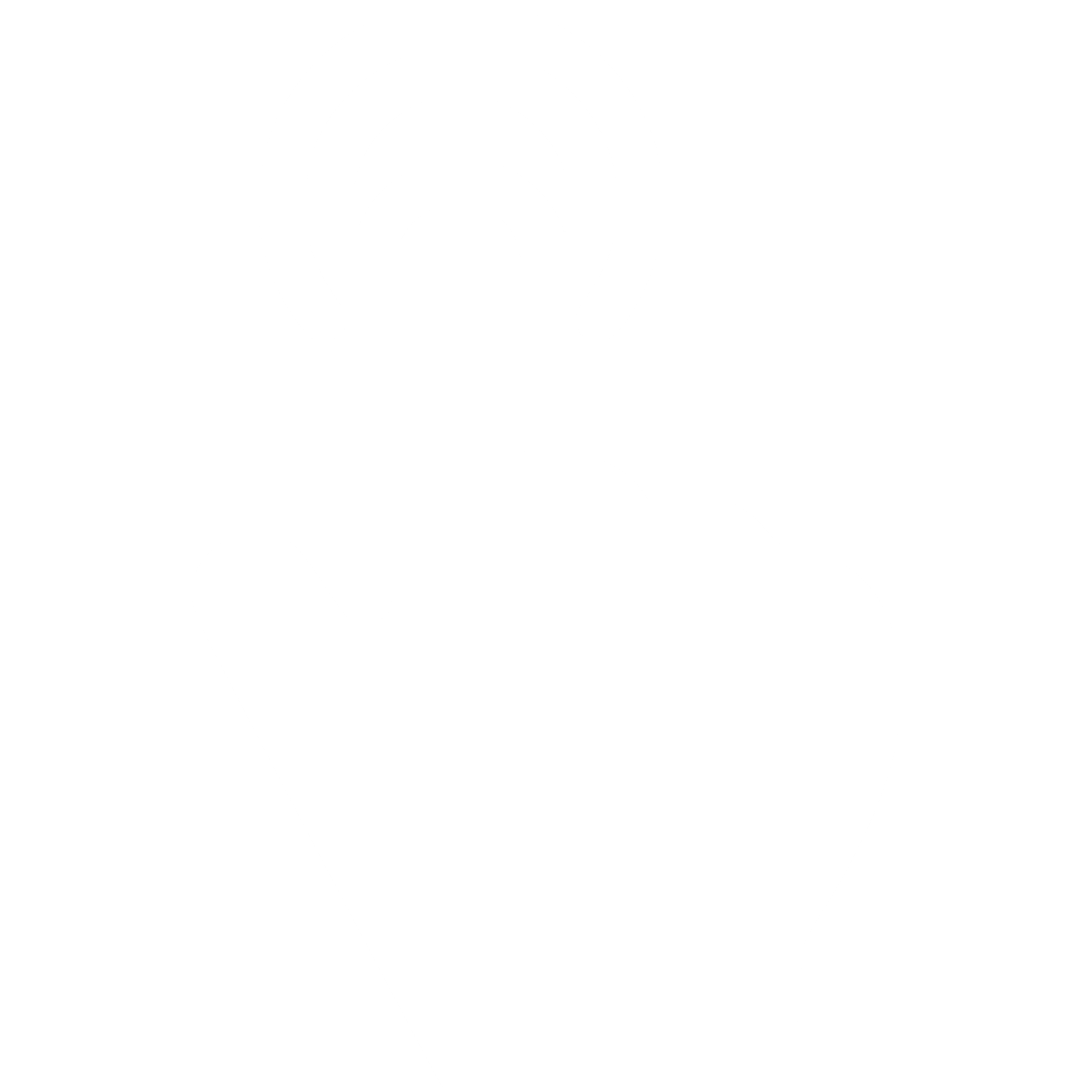